NUMERICAL METHODS
Dr. S. SEYADALI FATHIMA   
Assistant Professor
Department of Mathematics
NUMERICAL METHODS
III B.Sc COMPUTER SCIENCE
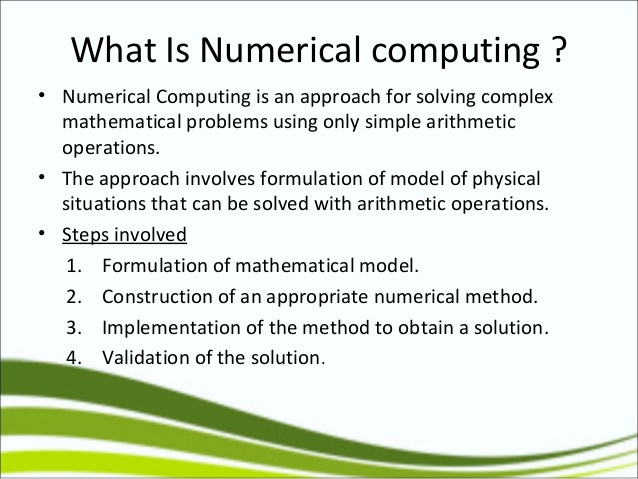 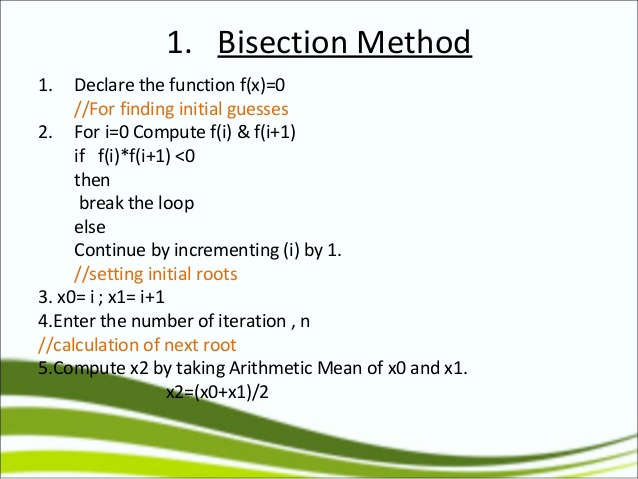 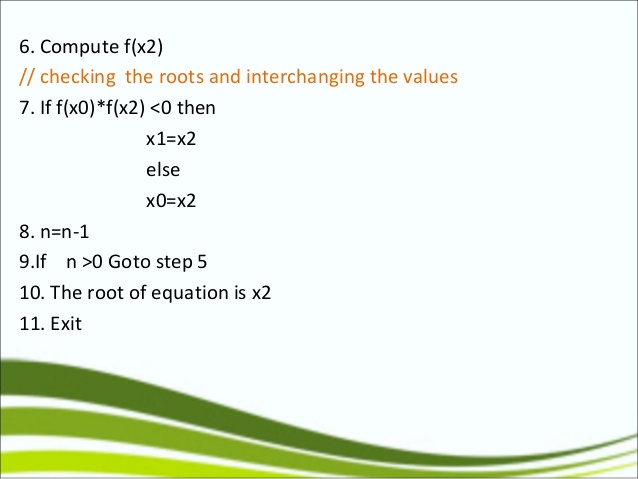 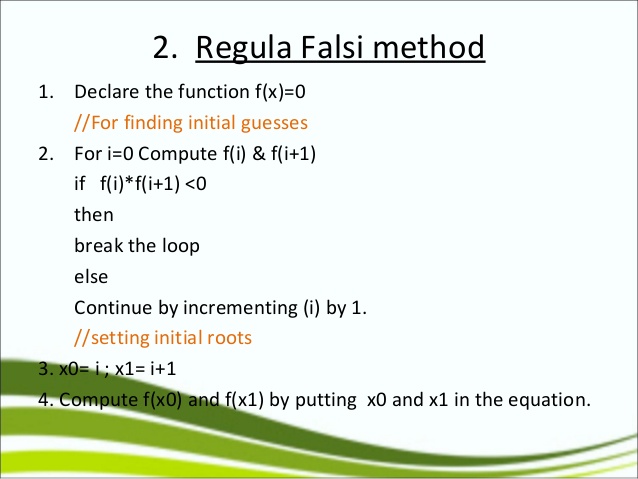 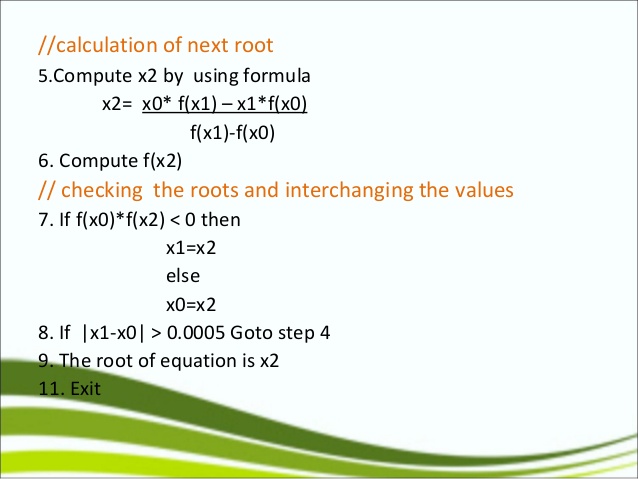 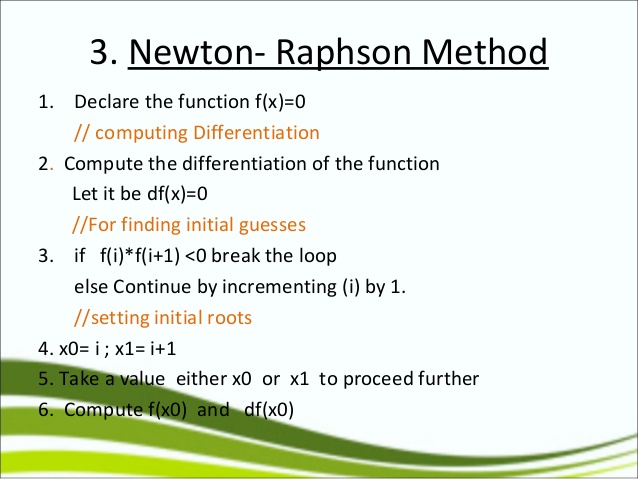 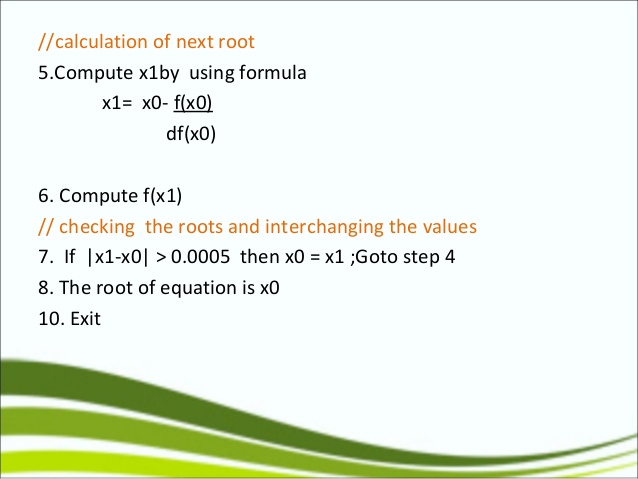 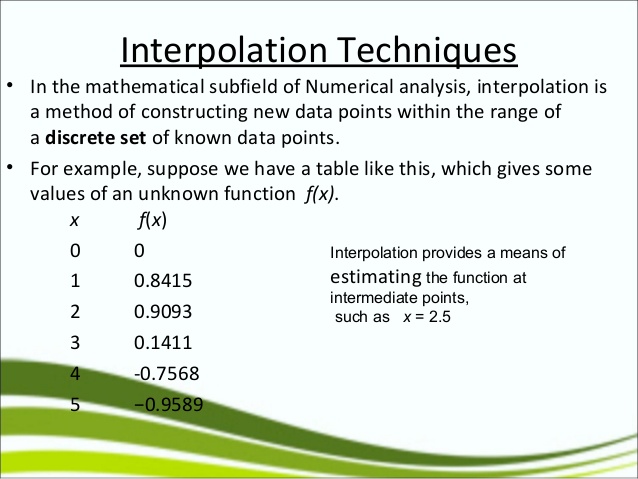 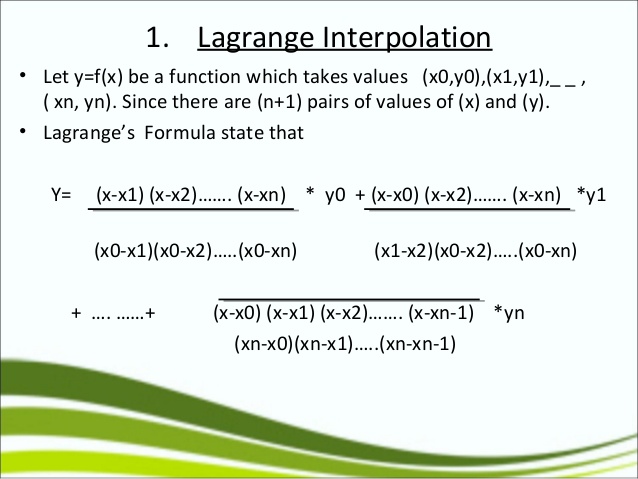 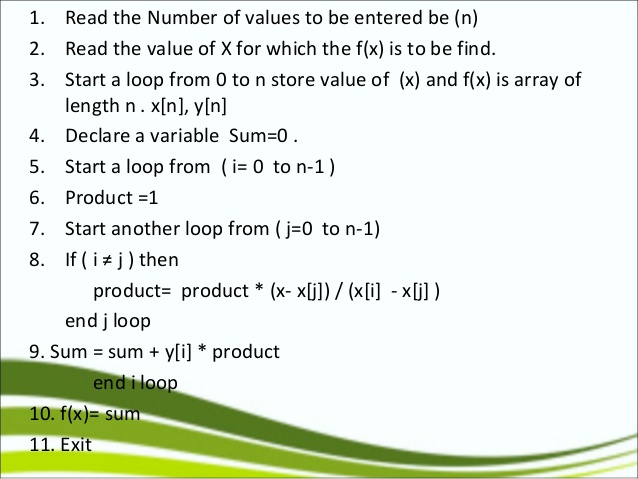 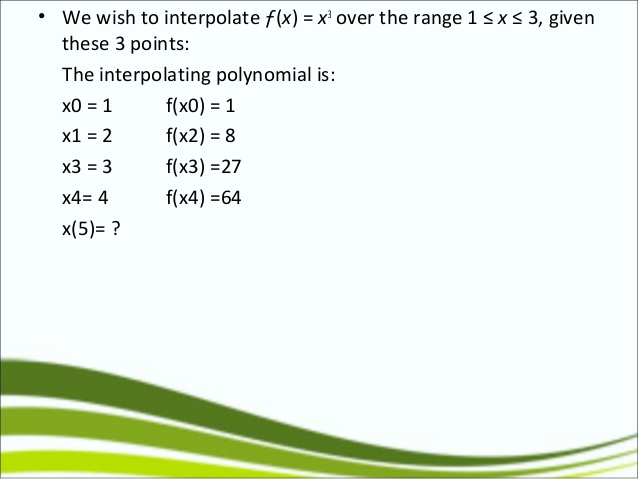 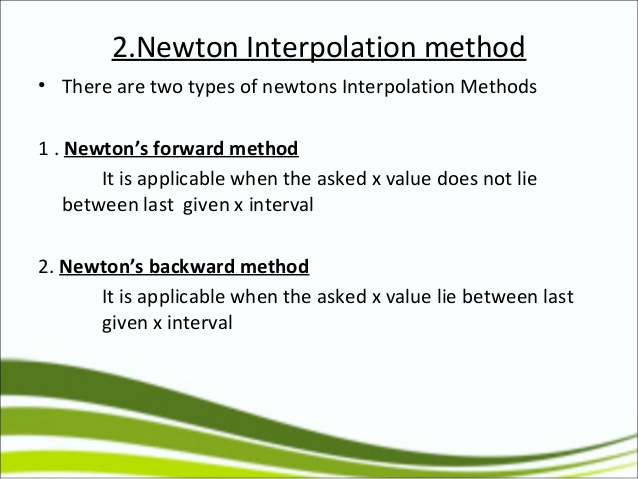 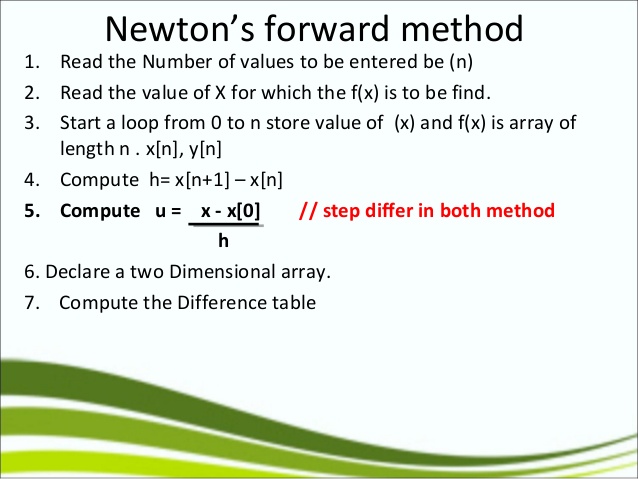 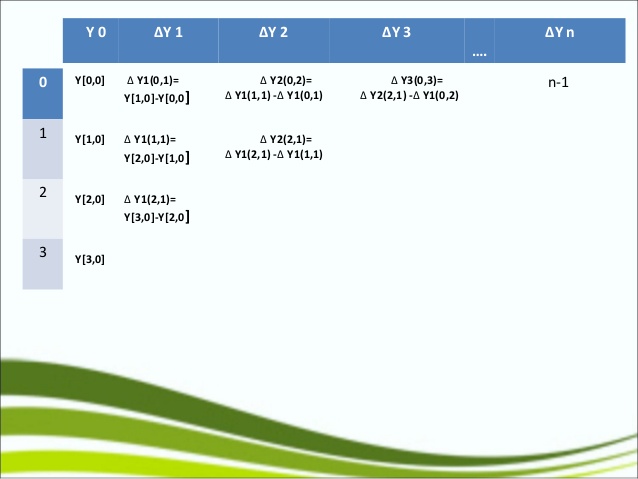 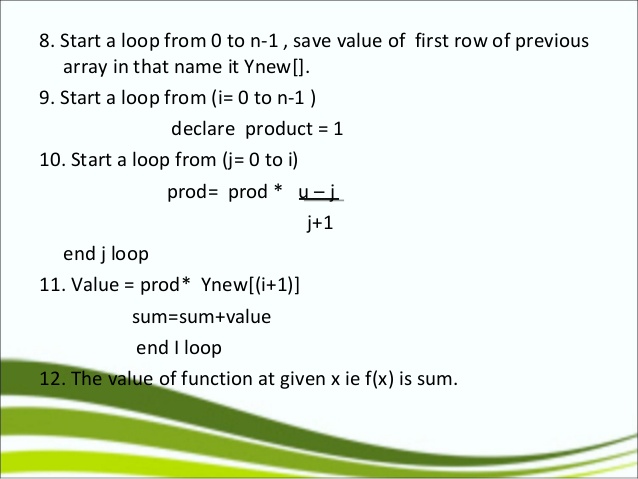 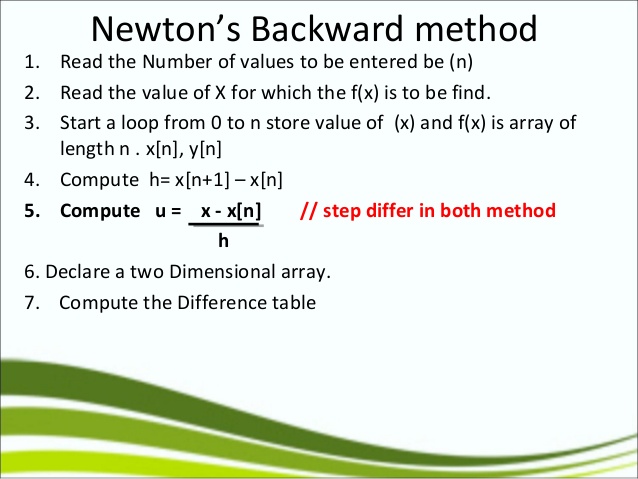 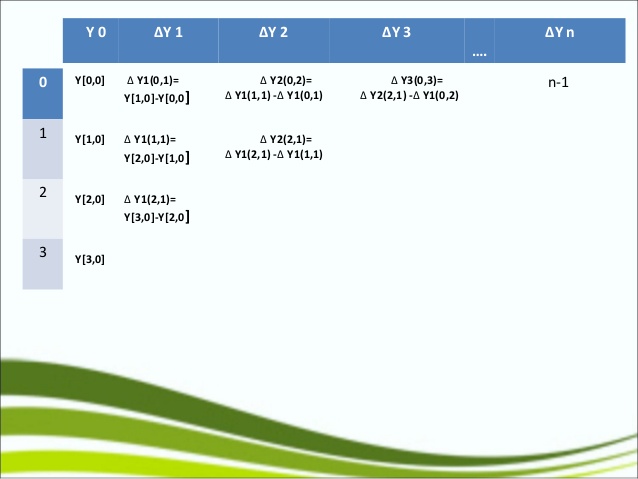 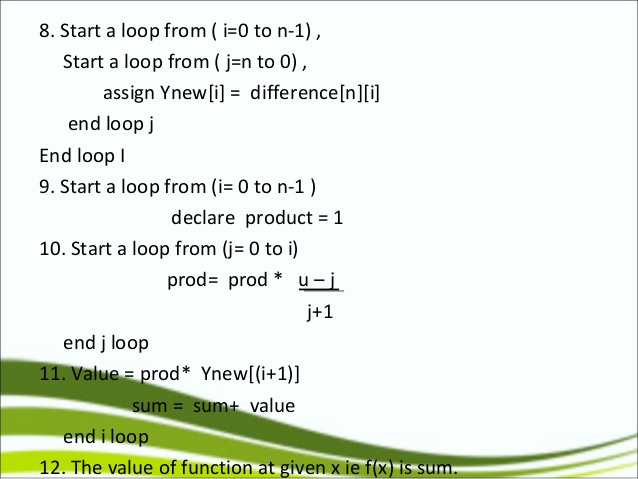 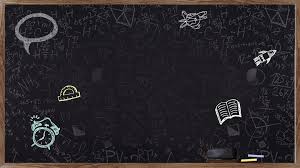 Thank you
Thank you
Thank                               you